Respiratory System
Respiration in Action
https://www.youtube.com/watch?v=hc1YtXc_84A
Respiratory System
Defn: ________________________________________________________________________________________________________________________________________________________________________
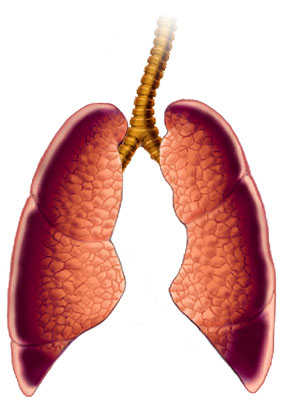 Parts of the Respiratory System
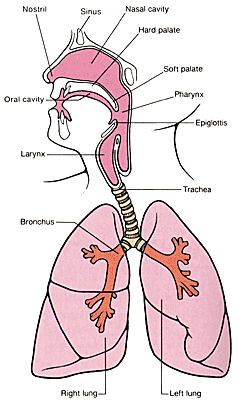 ________________________– Where air enters the body. Air is moistened and filtered.
______________________ – Where air enters the body
________________________– Another name for the throat cavity
_________________________– Voice Box
Parts of the Respiratory System
________________________– The flap of skin that covers the trachea.
_________________________– Directs air into the lungs. Has rings of cartilage.
Parts of the Respiratory System
_________________________– Passages through which air enters the lungs

_________________________– Transfer oxygen into the blood and remove carbon dioxide from the lungs
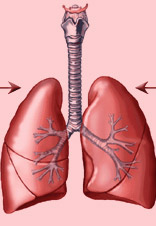 Parts of the Respiratory System
_________________________– The outer lining of the lungs
Parts of the Respiratory System
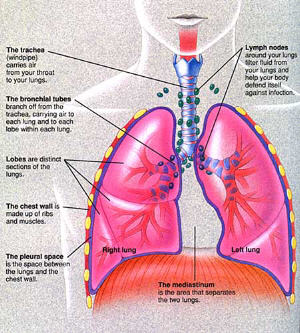 _________________________– A large dome shaped muscle that separates the lungs from the abdomen
How the Diaphragm Works
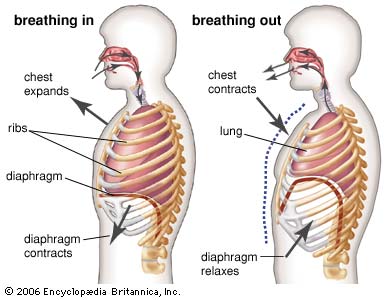 Parts of the Respiratory System
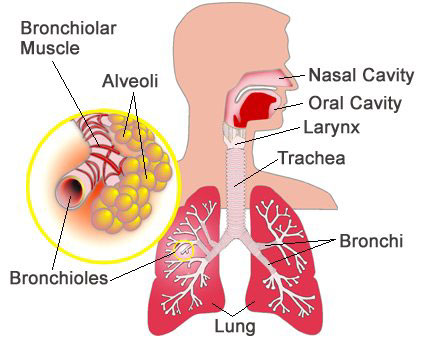 _______________________________________________– Tubes running from the trachea to the lungs
Parts of the Respiratory System
________________________________________– Tiny air sacs in the lungs. Surrounded by capillaries where gas exchange takes place.
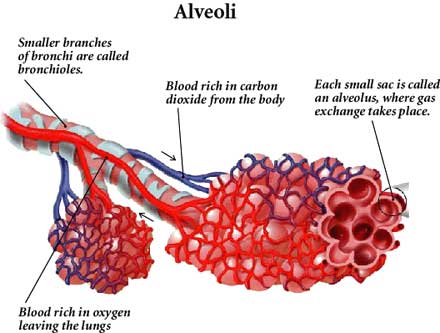 Problems of the Respiratory System
___________________________________________________: Caused by a virus; cough, runny nose, aches fever
________________________________________________: Bacterial lung infection
________________________________________________: Sneezing, itchy eyes, runny nose, hives; caused by a reaction to a substance
________________________________________________: Lung infection by bacteria or viruses; fever, chest pain, difficulty breathing
Problems of the Respiratory System
____________________________________________________: Alveoli destroyed; often caused by smoking
Graphic Picture!!!
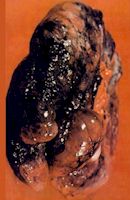 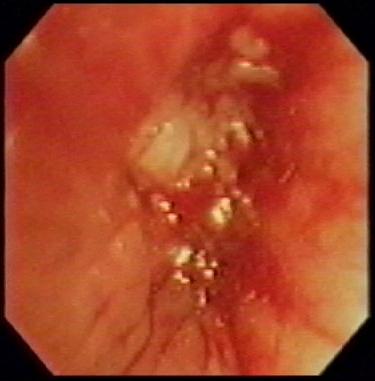 Problems of the Respiratory System
___________________________________________________: Alveoli destroyed; extreme difficulty breathing; often fatal
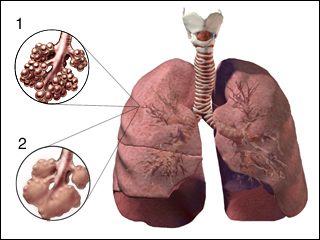 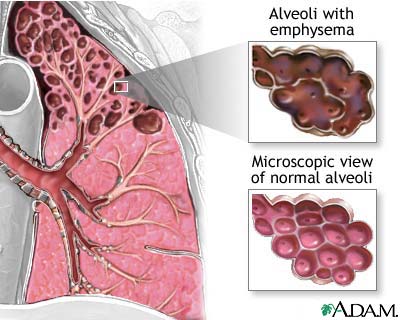 Problems of the Respiratory System
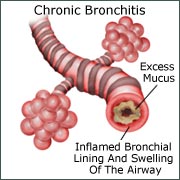 ______________________________: Swelling of the bronchi due to infection; cough fever, tightness in chest
_____________________________: Bronchial swelling and blockage; wheezing, short breath, coughing
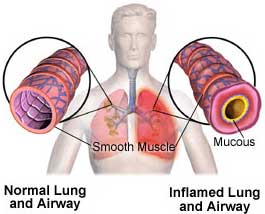